In der Stadt
Uz pomoć sličica svih ovih sličica riješi zadatak na 41. stranici. Upiši brojeve kod svakog znaka.
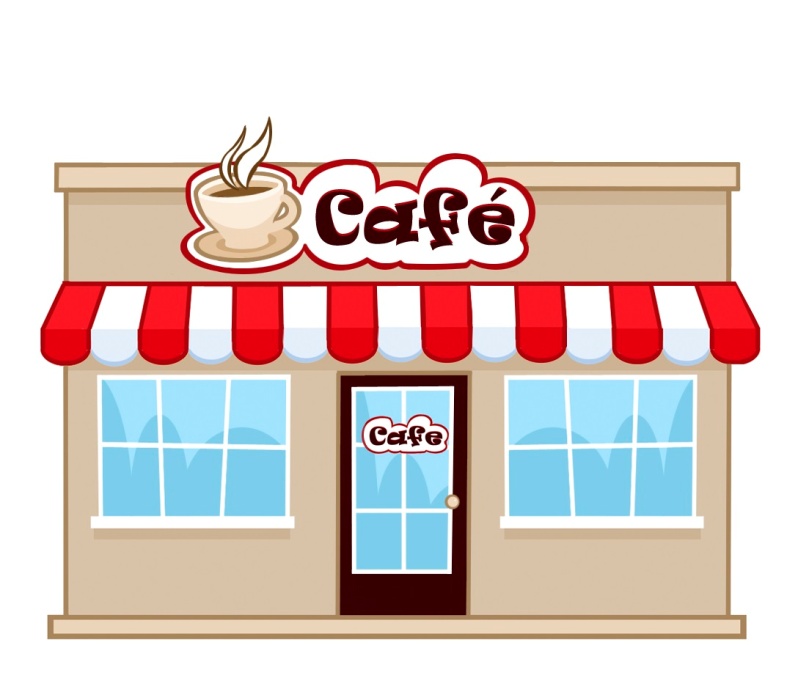 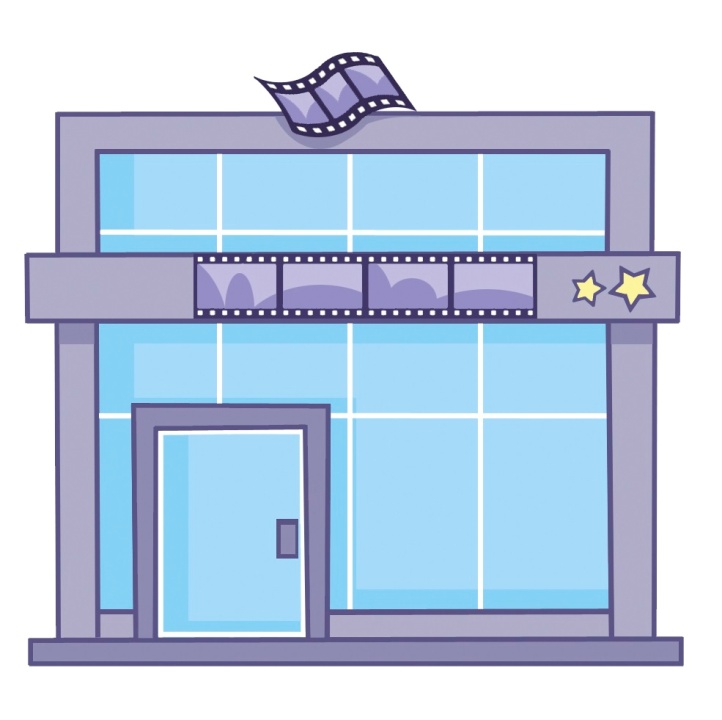 das Café
das Kino
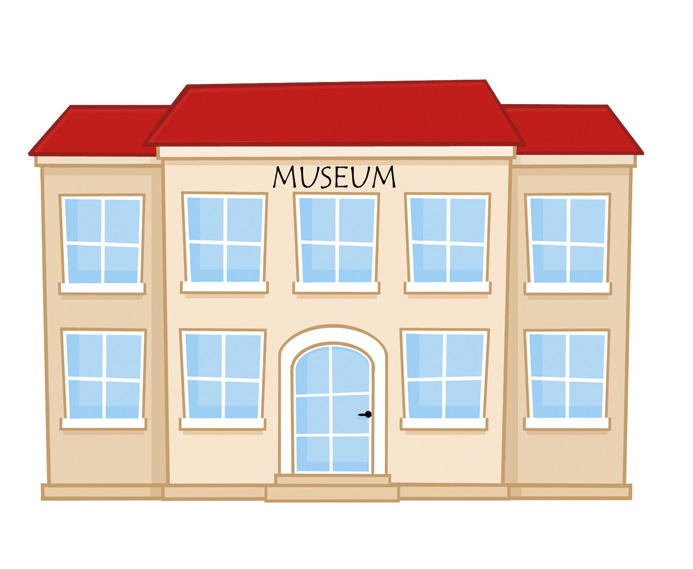 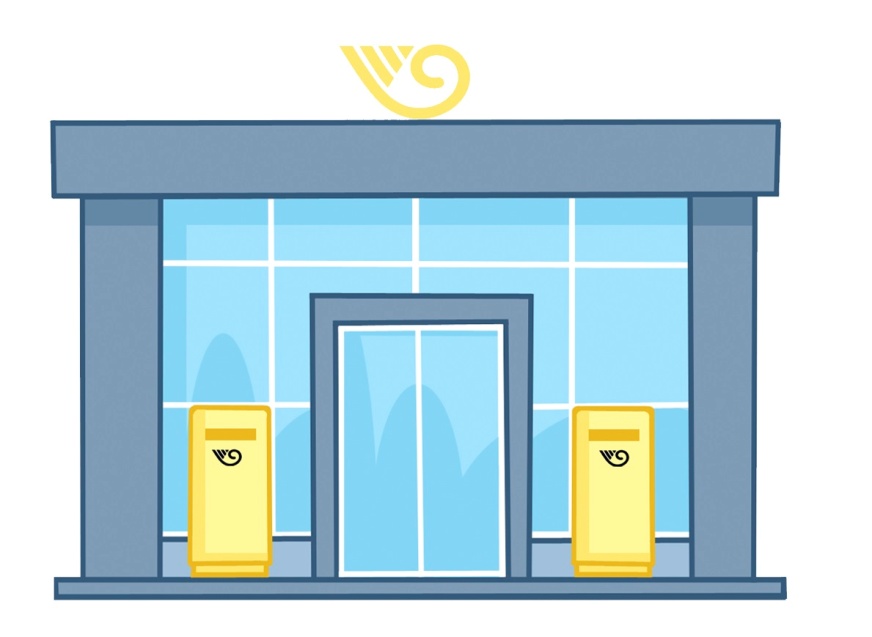 das Museum
die Post
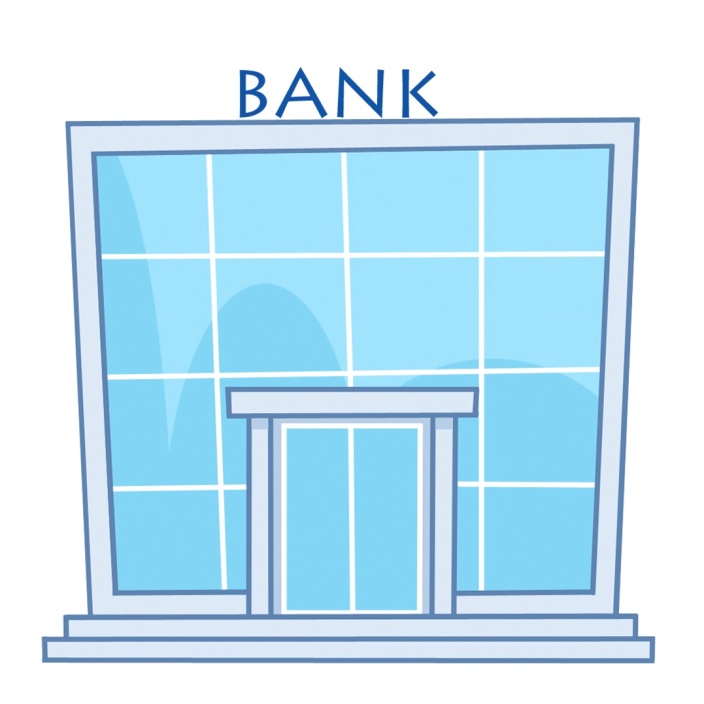 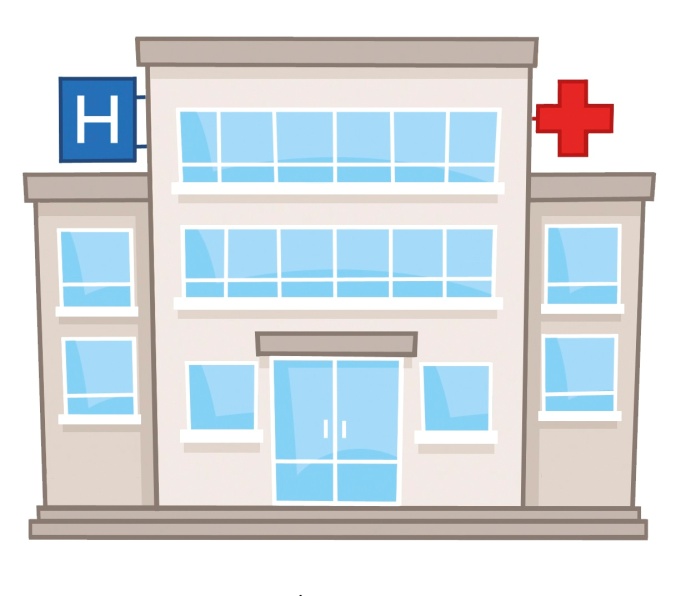 das Krankenhaus
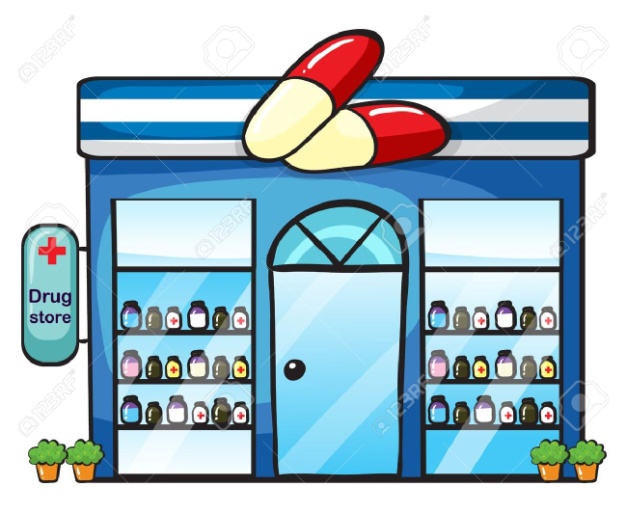 die Bank
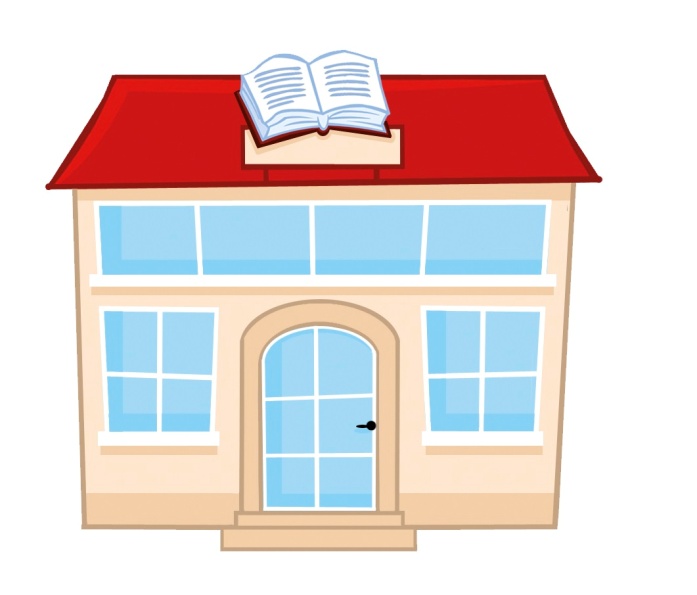 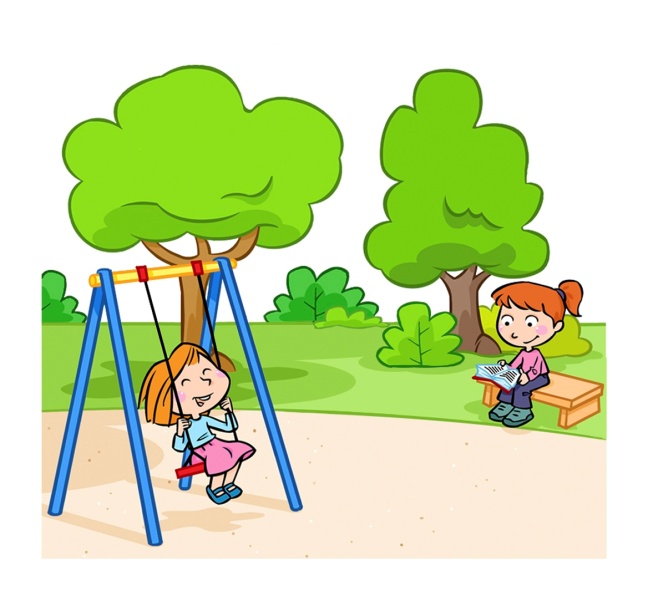 die Apotheke
die Bibliothek
der Park
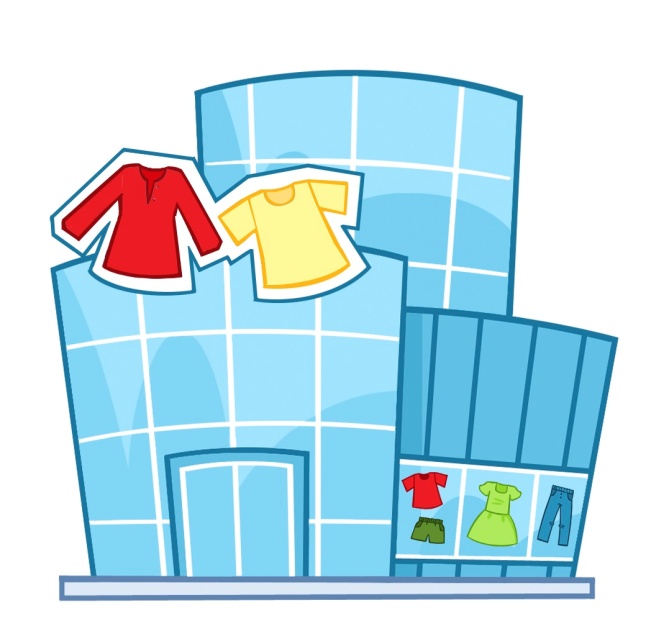 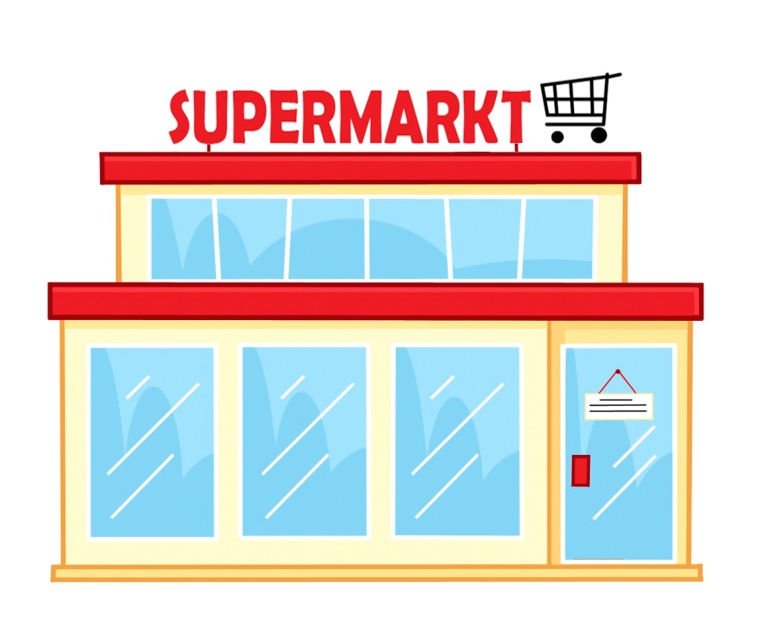 der Supermarkt
das Kaufhaus
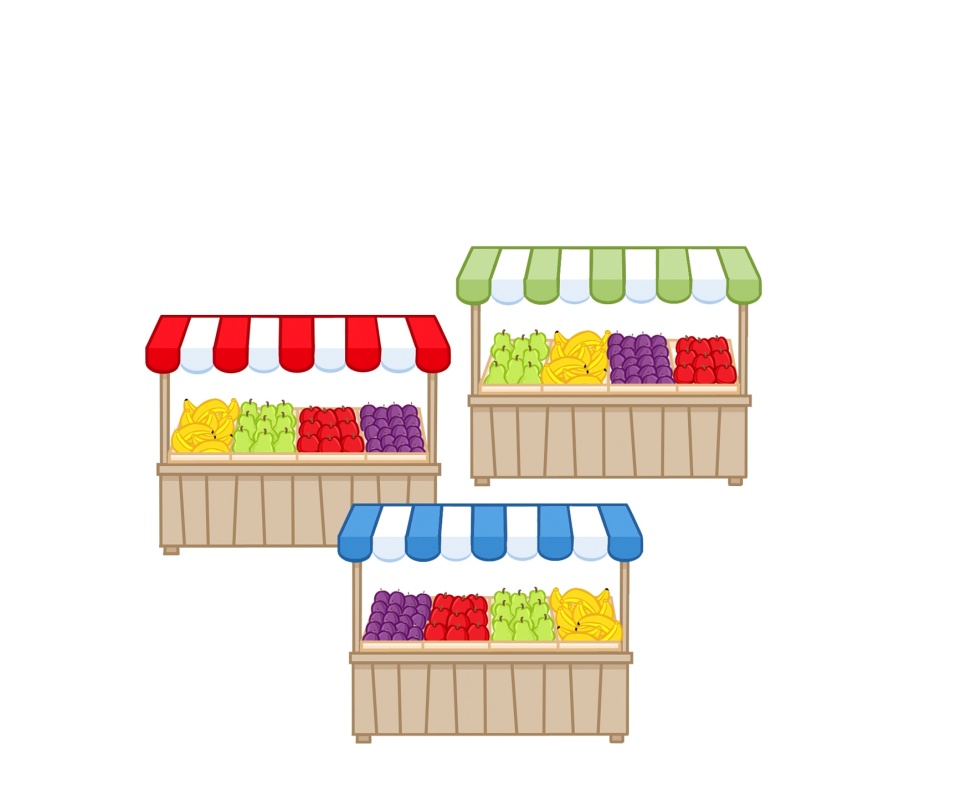 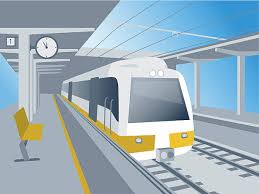 der Markt
der Bahnhof
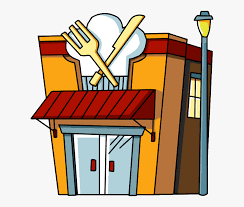 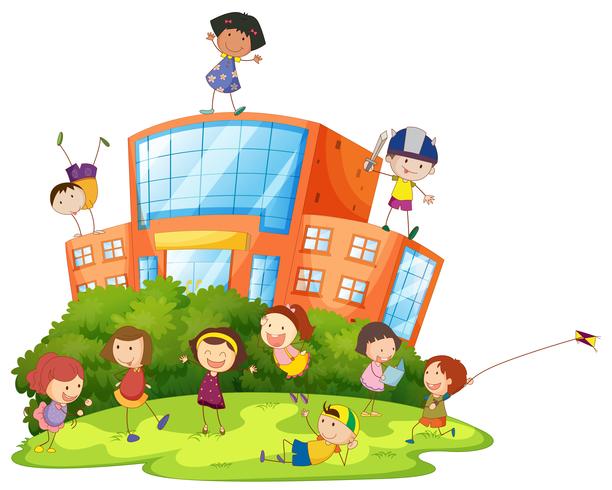 die Schule
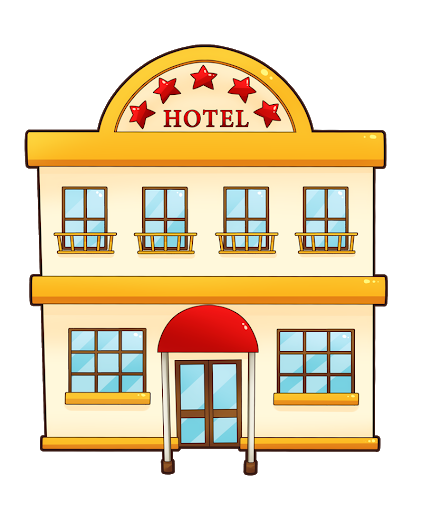 das Restaurant
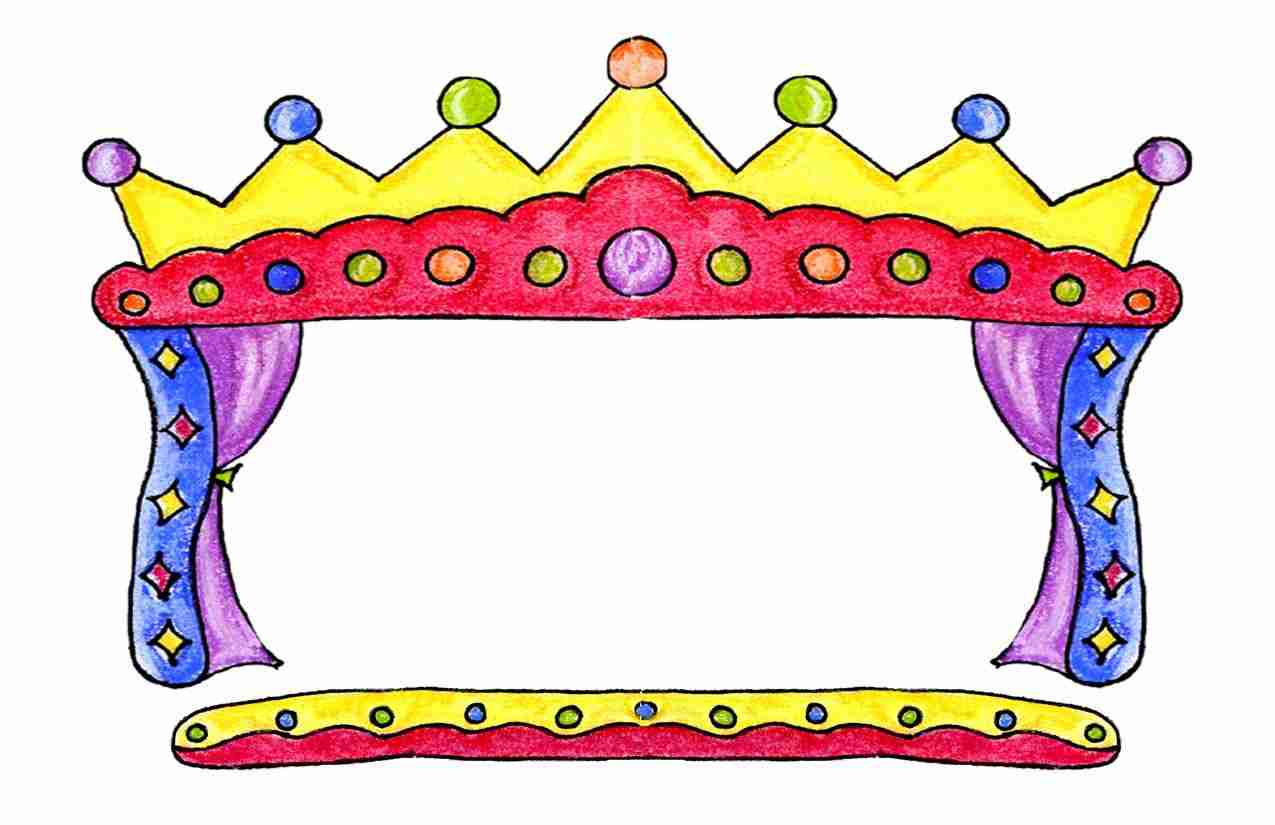 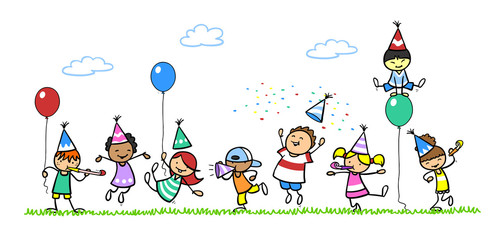 das Hotel
das Theater
der Kindergarten
(Napiši naslov u bilježnicu i prepiši ostalo)        
In der Stadt
Was gibt es in einer Stadt? – Što ima u gradu (einen/eine/ein)? Što nema u gradu(keinen, keine, kein, keine (množina))?
der
die
die – Plural- mn.
das
einen
eine
--
ein
viele
keinen
kein
keine
keine
In einer Stadt gibt es ein Theater, ein Kino, einen Bahnhof, viele Geschäfte und Supermärkte. (Ovdje opisujemo što sve imamo u gradu- ovo ne prepisujete)
In einem Dorf gibt es kein Theater, kein Krankenhaus, keine Post, keine Kaufhäuser und keine Bank. (Dok ovdje pišemo ono čega nema na selu. – ovo ne prepisujete)

			Bojama smo označili rod imenice!
1. Ergänze in dein Heft. Dopuni u svoju bilježnicu.
einen /  eine / ein / viele 

Ich wohne in einer Kleinstadt. In meiner Stadt gibt es __________ Kirche, __________ Apotheke, _________ Schule, __________ Kindergarten, __________ Markt und _________Cafés.

keinen / keine / kein / keine 

In meiner Stadt gibt es ________ Kino, __________ Theater, _______ Bank,  ______ Museen, _________ Krankenhaus, ___________ Supermarkt und _________ Hotels.
2. Antworte in dein Heft. Odgovori u svoju bilježnicu.
Was gibt es in deiner Stadt / in deinem Dorf?
Was gibt es nicht in deiner Stadt / in deinem Dorf?
U udžbeniku na 42. stranici riješiti zadatak.
Tablica koja se nalazi ispod zadatka će ti pomoći

Riješiti zadatke u radnoj bilježnici na 63. i 64. stranici.


Ako nešto nije jasno, javite se slobodno na mail isključivo meni. Molim vas da se ne javljate direktno svojim učiteljicama te ju dodatno ne opterećujete.

Hvala!
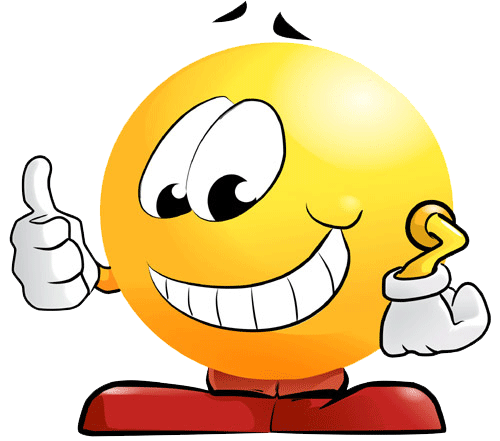 Gut gemacht!